Mrs. Lombardo’s
Things Fall Apart 
English Paper
Stuff for your class
Yea!……Your class has its own web blog!!!!!

www.lombardoenglish.weebly.com
Evaluating your resource
RADCAB
Why? 
Peer Review
Resources!
Keywords/Search Terms
Book and eBooks , Electronic Sources
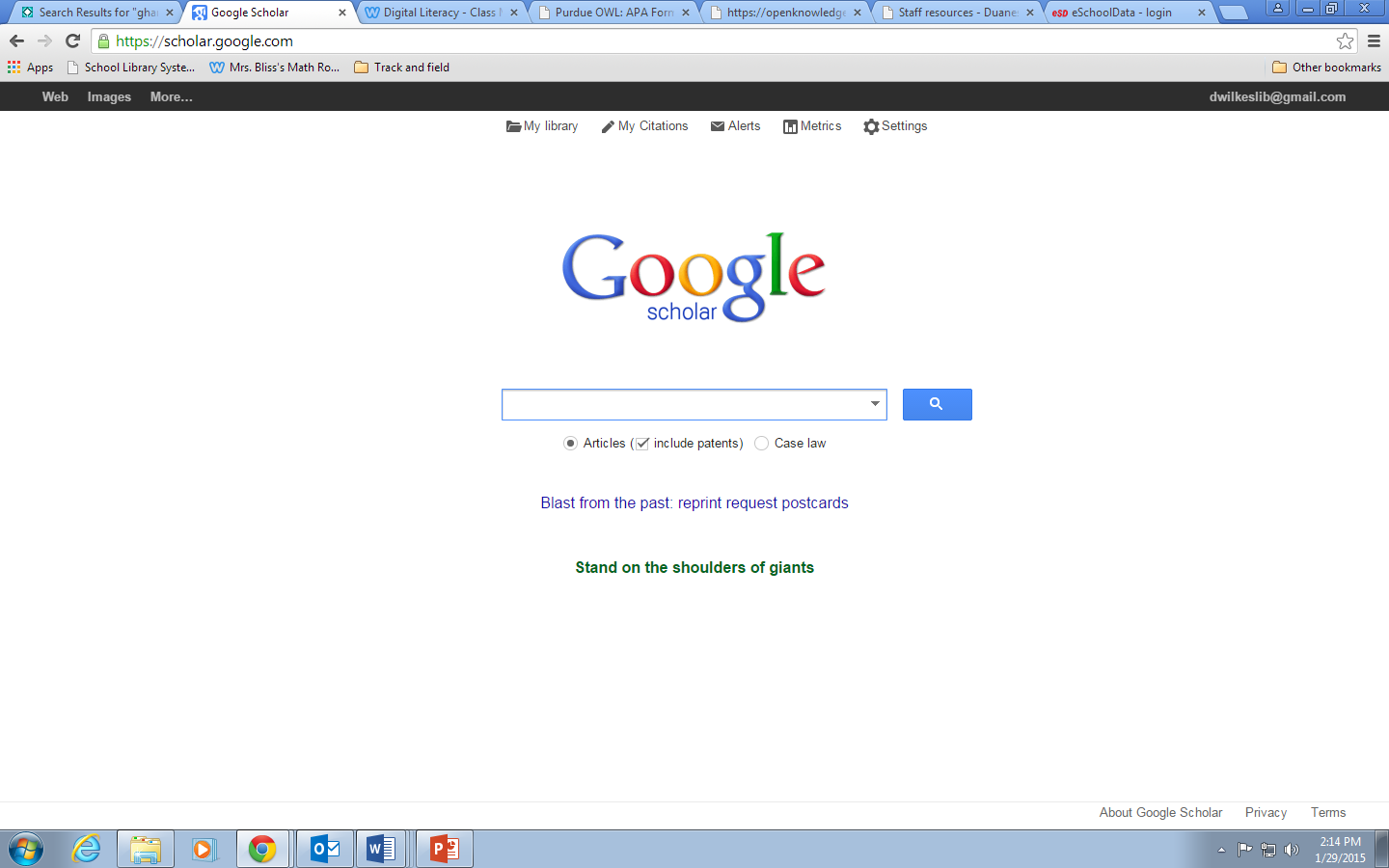 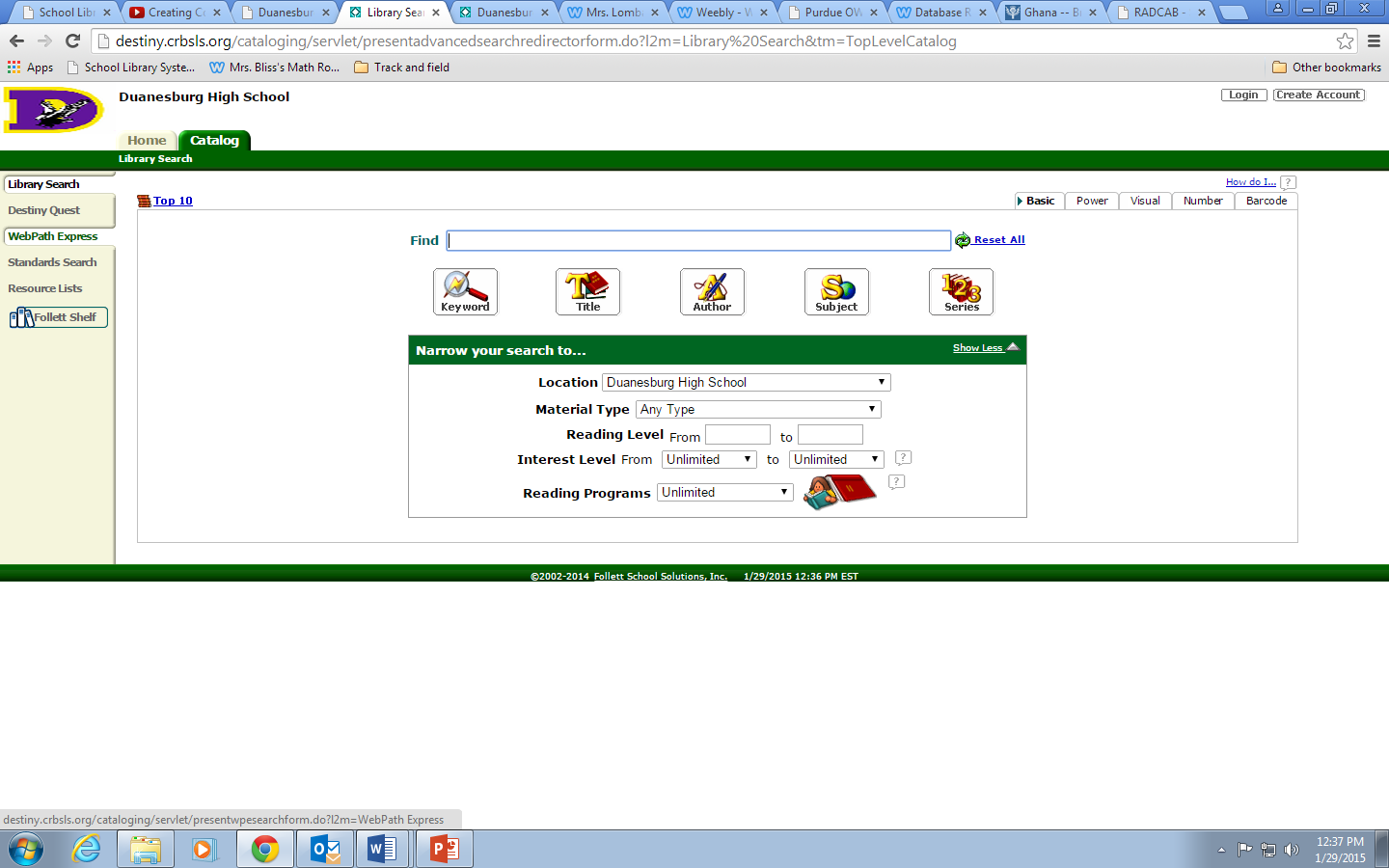 Don’t “borrow” other peoples stuff w/o permission…..
You will need to Cite Your Sources! Purdue OWL
Notes????        Front Side
Country & Sub Topic
Number from “References” page
Color Coding
Ghana - Culture
Resource #
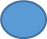 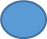 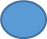 Notes Back Side
Your name here!